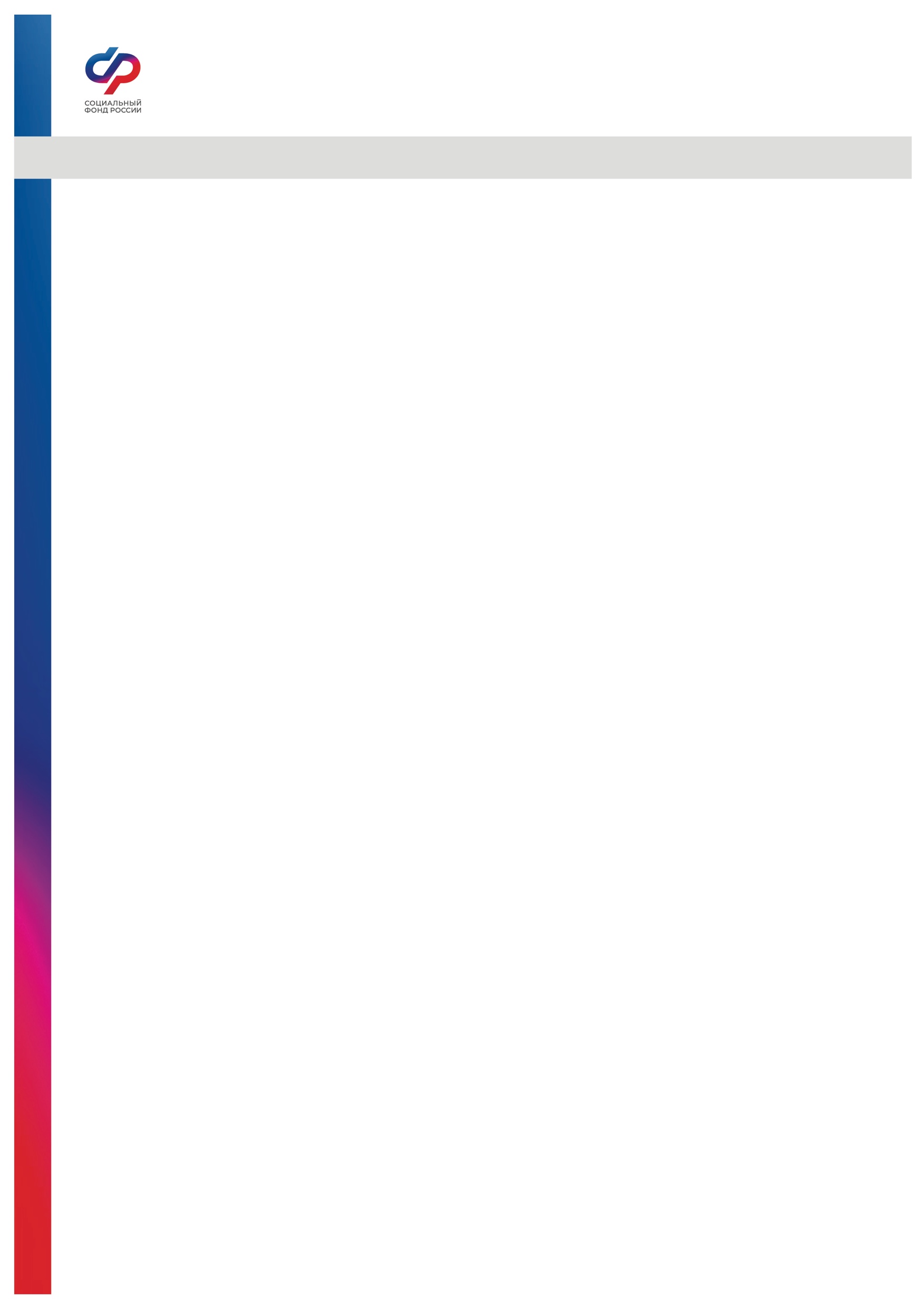 Отделение СФР по Томской области
Пресс-релиз от 20 января 2023 года
В РИА Томск состоится пресс-конференция с участием руководства ОСФР по Томской области
	20 января, в пятницу, в 11.00 в медиацентре РИА Томск состоится пресс-конференция на тему "Объединение региональных отделений ПФР и ФСС в единый Фонд пенсионного и социального страхования РФ по Томской области. Введение единого ежемесячного пособия на детей и беременных женщин, заменившего ранее действовавшие ежемесячные выплаты на первого ребенка до 3 лет, на третьего ребенка до 3 лет, на детей от 3 до 7 лет включительно и от 8 до 17 лет"Участие в пресс-конференции от ОСФР по Томской области (Отделение Фонда пенсионного и социального страхования РФ по Томской области) примут:– управляющий Отделением Фонда пенсионного и социального страхования Российской Федерации по Томской области Дмитрий Мальцев;– заместитель управляющего ОСФР по Томской области Ольга Петрухина; – заместитель управляющего ОСФР по Томской области Дмитрий Панкратов.	Для справки: С 1 января 2023 года начал работу Социальный фонд России, который объединил Пенсионный фонд и Фонд социального страхования.На протяжении последних 30 лет система социальной защиты и страхования в России последовательно изменялась и совершенствовалась. Пенсионный фонд предоставлял множество мер поддержки самым разным категориям граждан: пенсионерам, семьям с детьми, федеральным льготникам, военнослужащим. По линии ПФР гражданам выплачивались пенсии, социальные выплаты, материнский капитал, пособия и выплаты на детей. Фонд социального страхования в свою очередь предоставлял гражданам больничные и пособия, родовые сертификаты, технические средства реабилитации, путевки на санаторно-курортное лечение. 	Объединение Пенсионного фонда и Фонда социального страхования предусматривает полную преемственность всех выплат, услуг и обязательств, которые были в компетенции двух фондов. Оно направлено на повышение качества обслуживания граждан, более быстрое и удобное оформление мер поддержки. Объединение позволит снизить административную нагрузку на бизнес и расширить категории граждан, обеспеченных социальным страхованием.	Объединение фондов – это упрощение процедуры выплат, а не изменение правил их назначения. Все федеральные меры социальной поддержки можно оформить по единому запросу. Даты доставки пенсий и пособий сохранятся. Граждане продолжат получать пенсии и социальные выплаты, предусмотренные законодательством, в прежние сроки и обращаться по привычным адресам.	Сегодня назначение многих мер поддержки уже автоматизировано, и для их получения достаточно только заявления. В большинстве случаев его можно подать дистанционно через свой электронный кабинет. Гражданам доступно более 100 онлайн-сервисов на портале госуслуг. Социальный фонд продолжит развивать систему проактивного назначения выплат и электронные сервисы. В перспективе граждане смогут получать еще больше услуг полностью онлайн, а также меры поддержки без обращения в фонд.
	________________________________________________
Группа по взаимодействию со СМИ 
Отделения Фонда пенсионного и социального 
страхования РФ по Томской области
Сайт: www.sfr.gov.ru
Тел.: (3822) 48-55-80; 48-55-91;
89234487797
E-mail: smi @080.pfr.ru